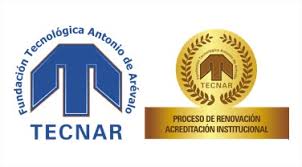 TITULO DEL PROYECTO (En mayúsculas)
Autores:
Mnnnn Mnnnn Mnnnn
Email 

Mnnnn Mnnnn Mnnnn
Email 

Mnnnn Mnnnn Mnnnn
Email
Programa:
Técnica Profesional En Computación

Semestre:
    xxxx

Coordinador del proyecto:
Mmmmmm Mnnnnnn Mnnnn
Email
Cartagena de Indias
Colombia
Mayo 2015
Titulo del proyecto en texto tipo oración.
OBJETIVOS
En este espacio colocar el objetivo general del proyecto. Opcional Colocar una imagen referenciada si no es de su autoría.
OBJETIVOS ESPECÍFICOS
En este espacio colocar cada uno de los objetivos específicos planteados para el desarrollo del Proyecto.
Titulo del proyecto en texto tipo oración.
METODOLOGÍA
Señale de forma breve la estructura de la metodología y procedimientos planteados para su ejecución, puede incluir diagramas de ser necesario
Titulo del proyecto en texto tipo oración.
RESULTADOS
Describa claramente el/los resultado(s) y/o producto(s) esperado(s) más importante(s) del proyecto. 
Defina claramente a los beneficiarios finales del(de los) resultado(s) y/o producto(s) del proyecto.
Titulo del proyecto en texto tipo oración.
CONCLUSIONES
Colocar las conclusiones en este espacios sin sobrepasar los diez renglones de escritura. Si es muy extenso el desarrollo de sus conclusiones utilice otra diapositiva para no cargar de texto esta.
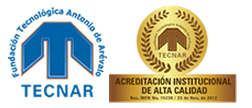 GRACIAS
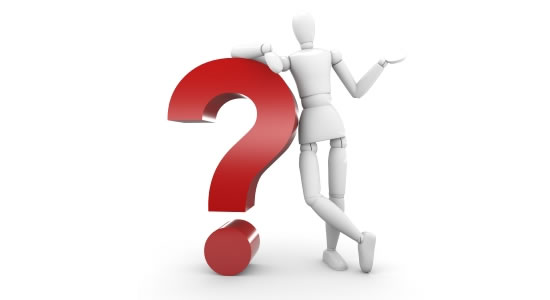 Cartagena de Indias
Colombia
Mayo 2019